Introduction
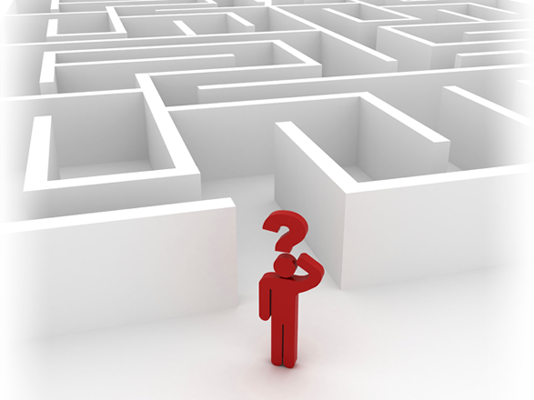 About The Course
Design and Analysis of Algorithms I
[Speaker Notes: In this video I'll talk about various aspects of this course ---
the topics that we'll cover, the skills you can expect to acquire, the
kind of background that I expect, supporting materials, and the
available tools for self-assessment.]
Course Topics
Vocabulary for design and analysis of algorithms
Divide and conquer algorithm design paradigm
Randomization in algorithm design
Primitives for reasoning about graphs
Use and implementation of data structures
[Speaker Notes: Let's start with the specific topics that this course will cover.
The course material corresponds to the first half of a ten-week
Stanford course that is taken by all computer science undergraduates,
as well as many of our graduate students.  There will be five
high-level topics, which at times will overlap: vocabulary for
reasoning about algorithm performance, the divide and  conquer
algorithm design paradigm, randomization in algorithm design,
primitives for reasoning about graphs, and the use and implementation
of basic data structures.

The goal is to provide an introduction to and basic literacy in each
of these topics; much, much more can said about each of them than
we'll have time for here.]
Course Topics
Vocabulary for design and analysis of algorithms
E.g., “Big-Oh” notation
“sweet spot” for high-level reasoning about algorithms
[Speaker Notes: The first topic is the shortest, and probably the driest, but is also
a prerequisite for thinking seriously about the design and analysis of
algorithms.  The key concept here is big-oh notation, which,
conceptually, is a modeling choice about the granuality with which we
measure a performance metric, like the running time, of an algorithm.
It turns out that the "sweet spot" for clear high-level thinking about
algorithm design is to ignore constant factors and lower order terms,
and to concentrate on how well algorithm performance scales to large
input sizes.  Big-oh notation is the way to "mathematicize" this sweet
spot.]
Course Topics
Vocabulary for design and analysis of algorithms
Divide and conquer algorithm design paradigm
[Speaker Notes: There is no one "silver bullet" in algorithm design --- no single
problem-solving method guaranteed to unlock all the computational
problems that you're likely to face.  That said, there are a few
general algorithm design techniques --- high-level approaches to
algorithm design that find successful application across a range of
domains.  These relatively widely applicable techniques are the
backbone of a general algorithms course like this one.]
Course Topics
Vocabulary for design and analysis of algorithms
Divide and conquer algorithm design paradigm
Will apply to: Integer multiplication, sorting, matrix multiplication, closest pair
General analysis methods (“Master Method/Theorem”)
[Speaker Notes: In this course we'll only have time to explore one such algorithm
design paradigm --- though we'll cover two more in the sequel course
--- which is the divide and conquer paradigm.  In a divide and conquer
algorithm, the idea is to first break the problem into smaller
subproblems, then solve the subproblems recursively, and then quickly
combine the subproblem solutions into a solution to the original
problem.  In the previous video, we saw two divide and conquer
algorithms for multiplying two large integers.  In later videos, we'll
see how to design fast divide and conquer algorithms for problems
ranging from sorting, to matrix mutliplication, to nearest
neighbor-type problems in computational geometry.  We'll also cover
some powerful methods for reasoning about the running time of
recursive algorithms.]
Course Topics
Vocabulary for design and analysis of algorithms
Divide and conquer algorithm design paradigm
Randomization in algorithm design
Will apply to: QuickSort, primality testing, graph partitioning, hashing.
[Speaker Notes: A *randomized algorithm* is one that "flips coins" while it executes.
Thus, a randomized algorithm will have different executions when run
repeatedly on a fixed input.  It turns out --- and this is not
necessarily intuitive --- that allowing randomization often leads to
simple, elegant, and practical algorithms.  Randomized QuickSort,
which we'll cover in detail, is a canonical example.  Randomized
primality testing, which we'll also touch on, in another killer
application.  We'll also discuss a randomized approach to graph
partitioning, and how randomization is used to reason about hashing.]
Course Topics
Vocabulary for design and analysis of algorithms
Divide and conquer algorithm design paradigm
Randomization in algorithm design
Primitives for reasoning about graphs
Connectivity information, shortest paths, structure of information and social networks.
[Speaker Notes: One thing I hope you take away from this course is literacy with a
number of computational primitives that are so fast as to be
essentially "free" --- the time required is barely more than what
is needed to examine the input.  You should be ready to apply such
primitives, for example in a preprocessing step, whenever it seems
like it might be helpful.  Sorting is one good example.

Recall that a graph is a data structure with vertices and edges that
connect pairs of vertices.  Graphs model, among other things, many
different types of networks.  Even though graphs are much more
complicated than mere arrays, there are still a number of blazingly
fast primitives for reasoning about their structure.  We'll focus on
primitives for computing connectivity information and shortest paths.
We'll also on touch on how such primitives have used to investigate
the structure of information and social networks.]
Course Topics
Vocabulary for design and analysis of algorithms
Divide and conquer algorithm design paradigm
Randomization in algorithm design
Primitives for reasoning about graphs
Use and implementation of data structures
Heaps, balanced binary search trees, hashing and some variants (e.g., bloom filters)
[Speaker Notes: Data structures are often a crucial ingredient in the design of fast
algorithms.  A data structure is responsible for organizing data in a
way that supports fast queries.  Different data structures support
different types of queries.  I'll assume that you're familiar with the
structures typically encountered in programming courses: arrays or
vectors, lists, stacks, and queues.  Hopefully you know a bit about
trees and heaps, or are willing to read about them, though we'll
include a brief review of both as we go along.  We'll discuss two
extremely useful data structures in more detail.  The first is
balanced search trees, which dynamically maintain an ordering on a set
of elements while supporting a number of queries that run in time
logarithmic in the size of the set.  The second is hash tables or hash
maps, which keep track of a dynamic set while supporting extremely
fast Insert and Lookup queries.  We'll talk about some canonical uses
of such data structures, as well as what's going on "under the hood"
in a typical implementation of the data structure.]
Topics in Sequel Course
Greedy algorithm design paradigm
[Speaker Notes: There's a number of important concepts in the design and analysis of
algorithms that we won't have time to cover in this five-week course.
Some of these will be covered in the sequel course, Design and
Analysis of Algorithms II, which corresponds to the second half of
Stanford's ten-week course on the topic.

The first part of this sequel course focuses on two more algorithm
design paradigms: the design and analysis of greedy algorithms, with
applications to minimum spanning trees, scheduling, and
information-theoretic coding;]
Topics in Sequel Course
Greedy algorithm design paradigm
Dynamic programming algorithm design paradigm
[Speaker Notes: and the design and analysis of dynamic
programming algorithms, with applications to genome sequence alignment
and shortest-path protocols in communication networks.]
Topics in Sequel Course
Greedy algorithm design paradigm
Dynamic programming algorithm design paradigm
NP-complete problems and what to do about them
[Speaker Notes: The second part of this sequel course concerns  NP-complete problems
and what to about them.  NP-complete problems are problems that,
assuming a mathematical conjecture called "P \neq NP", cannot be
solved by any computationally efficient algorithm.  We'll discuss the
theory of NP-completeness and what it means for you as an algorithm
designer.]
Topics in Sequel Course
Greedy algorithm design paradigm
Dynamic programming algorithm design paradigm
NP-complete problems and what to do about them
Fast heuristics with provable guarantees
Fast exact algorithms for special cases
Exact algorithms that beat brute-force search
[Speaker Notes: We'll talk about several ways to approach NP-complete
problems, including fast algorithms that correctly solve special
cases, fast heuristics with provable performance guarantees, and
exponential-time algorithms that are qualitatively faster than
brute-force search.

Of course, there are plenty of important topics that can't been fit
into either of these five-week courses.  Depending on the demand,
there might be further courses on more advanced topics.]
Skills You’ll Learn
Become a better programmer
[Speaker Notes: Following this course involves a fair amount of time and effort on
your part.  What can you hope to get out of it?

Primarily, while this is not a programming class per se, it should
make you a better programmer.  You'll get lots of practice describing
and reasoning about algorithms.  You'll learn algorithm design
paradigms --- that is, high-level problem-solving strategies --- that
are relevant for many different problems, and tools for predicting the
performance of such algorithms.  You'll learn several extremely fast
subroutines for processing data, and several useful data structures
for organizing data, that can be deployed directly in your own programs.]
Skills You’ll Learn
Become a better programmer
Sharpen your mathematical and analytical skills
[Speaker Notes: Second, while this is not a math class per se, we'll wind up doing a
fair amount of mathematical analysis, and this will sharpen your
mathematical and analytical skills.  Why is mathematics revelant
for a class in the design and analysis of algorithms?  Well, let me be
clear: I am uninterested in merely telling you facts or regurgitating
code that you can already find on the Web or in any number of good
programming books.   My goal here --- and the way that I think I can
best supplement the resources that you probably already have access to
--- is to explain WHY things are the way they are --- why we analyze
the algorithms in the way that we do, why various super-fast
algorithms are in fact super-fast, and so on.  And it turns out that
good algorithmic ideas usually require non-trivial mathematical
analysis to understand properly.  You'll acquire fundamental
insights into the specific algorithms and data structures that we
discuss in the course, and hopefully many of these insights will prove
useful more generally in your other work.]
Skills You’ll Learn
Become a better programmer
Sharpen your mathematical and analytical skills
Start “thinking algorithmically”
[Speaker Notes: Third, and perhaps most relevant for those of you who work in some
other discipline, this course should help you to *think
algorithmically*.  Indeed, after studying algorithms, it's hard not to
see them everywhere --- whether when riding an elevator, watching
flocks of birds, buying or selling stocks, or watching an infant
learn.  As I said in the previous video, algorithmic thinking is
becoming increasingly useful and prelevant in fields outside of
computer science and technology, like in biology, statistics, and economics.]
Skills You’ll Learn
Become a better programmer
Sharpen your mathematical and analytical skills
Start “thinking algorithmically”
Literacy with computer science’s “greatest hits”
[Speaker Notes: Fourth, if you're interested in feeling like a "card-carrying computer
scientist", then you'll want basic literacy in all of the topics that
we'll be covering.  Indeed, one of things that makes studying
algorithms so fun is the feeling that you're studying the greatest
hits from the last 50 years of computer science.  No longer will you
feel excluded at that computer science cocktail party when someone
cracks a joke about Dijkstra's algorithm!]
Skills You’ll Learn
Become a better programmer
Sharpen your mathematical and analytical skills
Start “thinking algorithmically”
Literacy with computer science’s “greatest hits”
Ace your technical interviews
[Speaker Notes: Finally, there's no question that studying this material is helpful
for technical interview questions.  To be clear, my sole goal here is
to teach you algorithms, and not to prepare you for interviews per
se.  But over the years, countless students of mine have regaled me
with stories about how mastering the concepts in this class enabled them
to ace every technical question they were ever asked.  I told you that
this material is fundamental stuff!]
Who Are You?
It doesn’t really matter.  (It’s a free course, after all.)
[Speaker Notes: So what I want from you?  Well, the honest answer is nothing.  After
all, isn't the whole point of a free online class that anyone can
take it, and devote as much effort to it as they like?

That said, as a teacher it's useful to have one more "canonical
students" in mind, and I thought I'd be transparent with you about how
I'm thinking about these lectures.  Though again, please don't feel
discouraged if you don't conform to this "canonical student" template
--- I'm happy to have the opportunity to teach you about algorithms,
no matter who you are.]
Who Are You?
It doesn’t really matter.  (It’s a free course, after all.)
Ideally, you know some programming.
[Speaker Notes: First, I have in mind someone who knows at least some programming.
For example, in the previous lecture, we talked about a recursive
approach to multiplying two numbers, and I mentioned how a certain
mathematical expression (which we labelled (*) at the time) naturally
translated into a recurive algorithm.  In particular, I was assuming
that you had some familiarity with recursive algorithms.  If you were
comfortable with my statement in that lecture --- if you feel like you
could code up a recursive integer multiplication algorithm based on
the high-level outline that I gave you --- then you should be good to
go for this course.  If you weren't, you might not be comfortable with
the relatively high and conceptual level at which we discuss programs.
But I encourage you to watch the next several videos anyway, to see if
you get enough out of them to make it worth your while.]
Who Are You?
It doesn’t really matter.  (It’s a free course, after all.)
Ideally, you know some programming.
Doesn’t matter which language(s) you know.
But you should be capable of translating high-level algorithm descriptions into working programs in some programming language.
[Speaker Notes: Now, while I'm aiming these lectures to people who know some
programming, I'm not making any assumptions about exactly what
programming languages you know.  Any standard imperative language ---
like C, Java, or Python --- is fine for this course.  To make these
lectures accessible to as many programmers as possible --- and also to
promote thinking about programming at a relatively conceptual and
abstract level --- I won't be describing algorithms in any particular
programming language, but instead with high-level pseudocode or simply
in English.  My inductive hypothesis is that you are capable of
translating such a high-level description into a working program in
your favorite programming language.  In fact, I strongly encourage
everyone watching these videos to do such a translation of all of the
algorithms we discuss --- this will ensure your comprehension and
appreciation of them.  Indeed, many professional programmers and
computer scientists don't feel that they really understand an
algorithm until they have coded it up.  Many of the course's
assignments will have a problem in which we ask you to do precisely
this.

Put another way, if you're looking for a "coding cookbook" --- code
that you can copy and paste directly into your own programs, without
necessarily understanding how it works, then this is definitely not
the course for you.  There are several books out there that cater to
programmers looking for such a "coding cookbook".]
Who Are You?
It doesn’t really matter.  (It’s a free course, after all.)
Ideally, you know some programming.
Doesn’t matter which language(s) you know.
Some (perhaps rusty) mathematical experience.
Basic discrete math, proofs by induction, etc.
[Speaker Notes: Second, for these lectures I have in mind someone who has at least a
modest amount of mathematical experience, though perhaps with a fair
bit of accumulated rust.  Concretely, I expect you to be able to
recognize a logical argument --- that is, a "proof".  In addition, two
methods of proof that I hope you've seen before are proofs by
induction and proofs by contradiction.  I also need you to be familiar
with basic mathematical notation, like the standard quantifier and
summation symbols.  A few of the lectures, on randomized algorithms
and on hashing, will go down much easier is you've seen discete
probability at some point in your life.  Beyond these basics, the
lectures will be self-contained.  You don't even need to remember any
calculus, save for a single simple integral that magically pops up in
the analysis of the Randomized QuickSort algorithm.]
Who Are You?
It doesn’t really matter.  (It’s a free course, after all.)
Ideally, you know some programming.
Doesn’t matter which language(s) you know.
Some (perhaps rusty) mathematical experience.
Basic discrete math, proofs by induction, etc.

Excellent free reference: “Mathematics for Computer Science”, by Eric Lehman and Tom Leighton.  (Easy to find on the Web.)
[Speaker Notes: I imagine that many of you have studied math in the past but could you
a refresher.  There's plenty of free resources on the Web, but one
that I particularly recommend is a great set of free lecture notes,
called "Mathematics for Computer Science", by Eric Lehman and Tom
Leighton.  They cover all the prerequisites that we'll need, in
addition to a bunch of other stuff.]
Supporting Materials
All (annotated) slides available from course site.
[Speaker Notes: In the spirit of keeping this course as widely accessible as possible,
we're keeping the required supporting materials to an absolute
minimum.  Lectures are meant to be self-contained, and we'll always
provide you with the lecture slides in Powerpoint and PDF format.
Once in awhile, we'll also provide additional lecture notes.]
Supporting Materials
All (annotated) slides available from course site.
No required textbook.  A few of the many good ones:
Kleinberg/Tardos, Algorithm Design, 2005.
Dasgupta/Papadimitriou/Vazirani, Algorithms, 2006.
Cormen/Leiserson/Rivest/Stein, Introduction to Algorithms, 2009 (3rd edition).
Mehlhorn/Sanders, Data Structures and Algorithms: The Basic Toolbox, 2008.
[Speaker Notes: No textbook is required.  That said, most of the material that we'll
study is well covered in several excellent algorithms textbooks.  I'll
single out four such books here.  The first three have all had a
significant influence on the way I think about and teach algorithms,
and it's natural to acknowledge that debt here.  One very cool thing
about the second book is that the authors have made a version of it
available online for free.  The fourth book listed here is likewise
freely available online.  If you're looking for more details about
something covered in this course, or simply a different explanation,
all of these books are good resources.  There are also a number of
excellent algorithms textbooks not on this list; I encourage you to
explore and find your own favorite.]
Supporting Materials
All (annotated) slides available from course site.
No required textbook.  A few of the many good ones:
Kleinberg/Tardos, Algorithm Design, 2005.
Dasgupta/Papadimitriou/Vazirani, Algorithms, 2006.
Cormen/Leiserson/Rivest/Stein, Introduction to Algorithms, 2009 (3rd edition).
Mehlhorn/Sanders, Data Structures and Algorithms: The Basic Toolbox, 2008.
No specific development environment required.
But you should be able to write and execute programs.
[Speaker Notes: In our assignments, we'll sometimes ask you to code up an algorithm
and use it to solve a concrete problem that is too large to solve by
hand.  We don't care what proramming language or development
environment you use, as we'll only ask for your final answer.  Thus
we're not requiring anything specific, just that you can write and
execute programs.  If you need help or advice about how to get set up
with a suitable coding environment, we suggest that you ask other
students for help via the course discussion forum.]
Assessment
No grades per se.  (Details on a certificate of accomplishment TBA.)
Weekly homeworks.
Test understand of material
Synchronize students, greatly helps discussion forum
Intellectual challenge
[Speaker Notes: Let's talk more about assessment.  This course doesn't have official
grades per se, but we will be assigning weekly homeworks.  We do this
for three reasons.  The first is to give you the opportunity to test
your understanding of the material, so that you know which topics
you've mastered and which one you haven't.  The second is to impose
some structure on the course, including deadlines, to provide with you
additional motivation to work through all of the topics.  Deadlines
also have the important side effect of synchronizing all of the
students in the class, which makes the course discussion forum a far
more effective tool for students to seek and provide help in
understanding the course material.  The third is to satisfy those of
you who, on top of learning the course material, are looking to
challenge yourself intellectually.]
Assessment
No grades per se.  (Details on a certificate of accomplishment TBA.)
Weekly homeworks.
Assessment tools currently just a “1.0” technology.
We’ll do our best!
Will sometimes propose harder “challenge problems”
Will not be graded; discuss solutions via course forum
[Speaker Notes: Now, this class has tens of thousands of students.  Thus, it's essential
that assignments are graded automatically.  As we're currently only
in the "1.0" generation of free online courses such as this one,
the available tools for auto-graded assessment are currently rather
primitive.  We'll do the best we can, but I have to be honest: it's
difficult or maybe even impossible to test deep understanding of the
design and analysis of algorithms using the current set of tools.
Thus while the lecture content in this online course is in no way
watered down from the original Stanford version, the required
assignments and exams we'll give you are not as demanding as those
given in the on-campus course.  To make up for it, we'll occasionally
propose optional algorithm design problems, either in a video or via
a supplementary assignment.  We don't have the ability
to grade these, but we hope that you find them interesting and
challenging, and that you'll discuss possible solutions with other
students via the course discussion forum.

I hope this discussion answered most of the questions that you have
about the course.  Let's move on to the real reason that we're all
here: to learn more about algorithms.]